내 실력 한번 보여줄까?
바로 Clik!
학교 썸네일? 
내가 만든 거야~
썸네일
썸네일
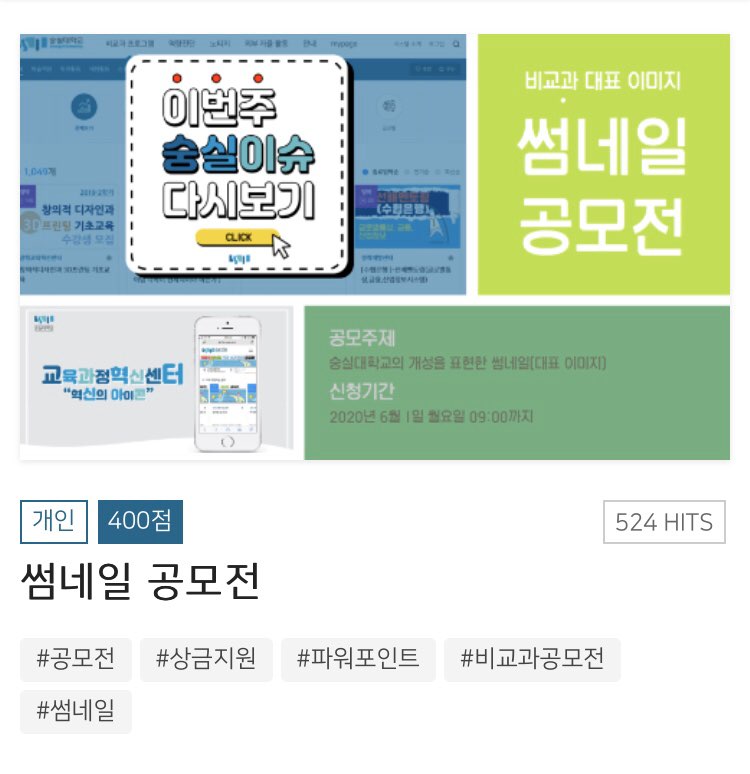 공모전
공모전
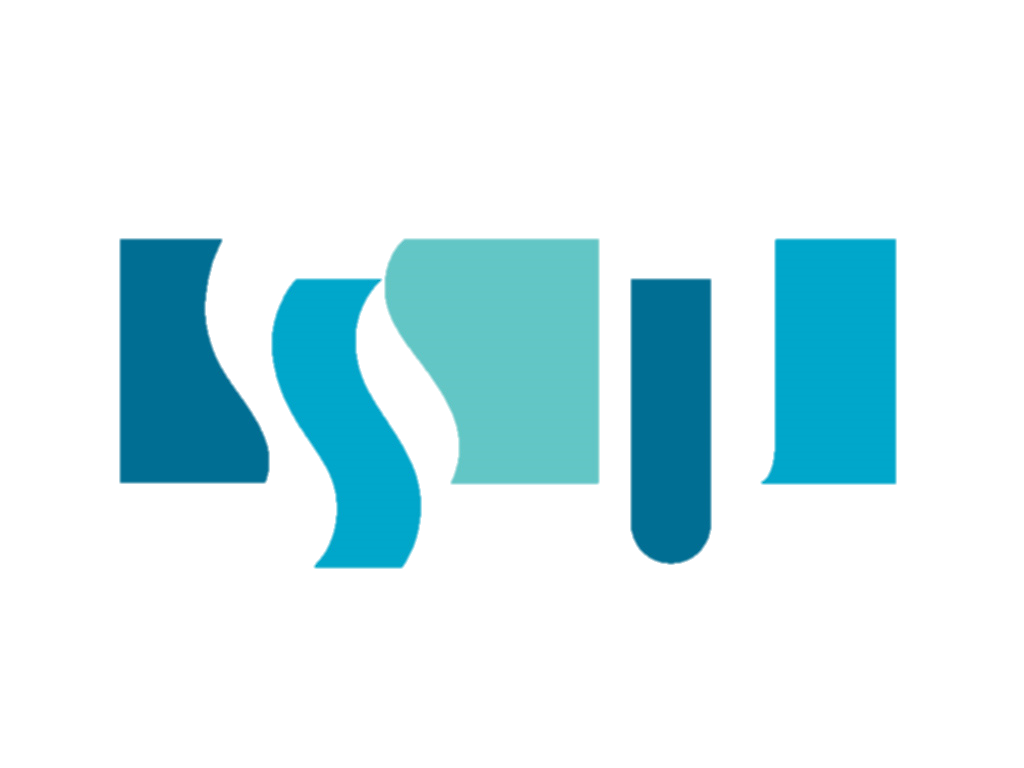 너의 능력을 보여줘!

‘파워포인트 템플릿’
공모전
Do Dream!
두드림 학기
Do Dream!
두드림
학교  생활  지긋지긋하지?
 도전해봐!  너만의  꿈,  너만의  학기!
#공모전 #교육과정혁신센터 #두드림학기
#학생설계학기 #7플러스1